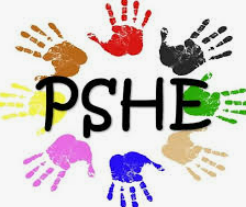 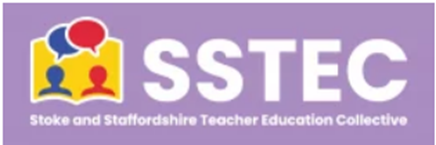 Where was the PSHE in today’s lesson?
How did your lesson contribute towards:

Pupils developing the knowledge, skills and attributes that pupils need to manage their lives, now and in the future?

Pupils staying healthy and safe whilst preparing them to make the most of life and work? 

Pupils achieving their academic potential?
Substantive knowledge
Health and well-being: 
What is meant by a healthy lifestyle?
How to maintain physical, mental and emotional health and wellbeing?
 How to manage risks to physical and emotional health and wellbeing?
Explore ways of keeping physically and emotionally safe. Learn about managing change, and making  informed choices about health and wellbeing and to recognise sources of help with this.
Relationships: 
Developing and maintaining a variety of healthy relationships, within a range of social/cultural contexts , including how to recognise and manage emotions within a range of relationships.
Living in the wider word: 
Respect for self and others and the importance of responsible behaviours and actions; about rights and responsibilities as members of families, other groups and ultimately as citizens. The importance of respecting and protecting the environment. Consider how money plays an important part in people’s lives.
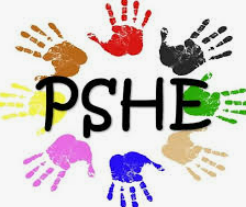 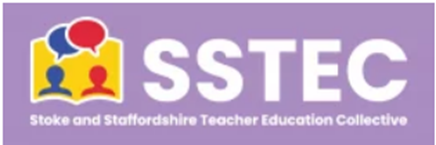 Substantive knowledge
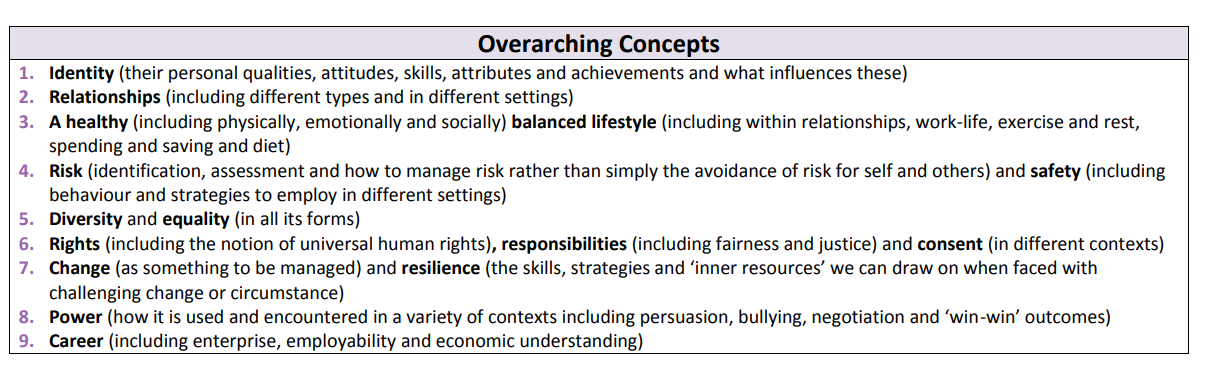 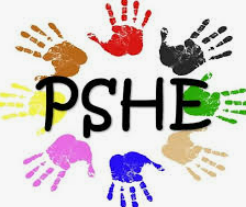 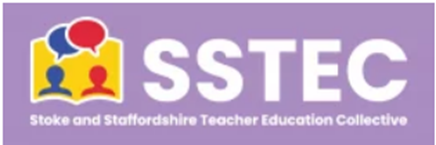 Substantive knowledge questions
How  did you determine that the content of the lesson is age appropriate and builds upon prior learning?

How did you ensure that the resources you used for today’s lesson were focused on the content and robust? Why is this important?

Explain your thinking behind the pedagogical choices you made in today’s lesson and how this will help the learning to be transferable to children’s  lived experiences ? How did your lesson pay attention to the 9 protected characteristics/SMSC/ FMV today? 

How did you consider what support of aftercare children might need as a consequence of the subject matter today and how did you/ could you signpost this to children? 

 What did you do to make sure you had a clear understanding of the topics yourself and key relevant terms , laws and guidance? 

Have you/could you offer any enrichment opportunities for the students to further embed the knowledge taught today?
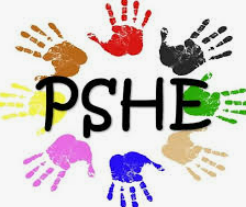 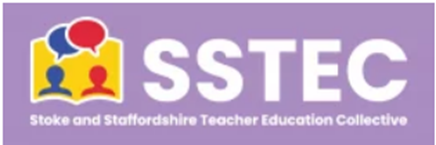 Substantive knowledge questions
How might/did you answer challenging questions appropriately whilst ensuring you gave children accurate information?
How did you adapt the teaching and learning in PSHE /RSE today to challenge and extend all children’s learning?
How did you make sure your lesson was accessible for the SEND/EAL/G&T learners in the room today?
How can you deal with bias in your lessons and how might your own opinions impact on this?
What would you/ did you do to challenge discrimination or stereotyping in your PSHE/RSE lesson today? Why is this important?
How can you support children with their insecurities and vulnerabilities through your PSHE teaching?
What considerations for safeguarding did you have prior to teaching this lesson today? Is there any action you need to take as a consequence of the lesson?
What are your experiences in securing buy-in from parents and carers in relation to the delivery of this aspect of the PSHE curriculum and why is this important? 
How was your session today related to other aspects of the curriculum particularly in relation to online safety and living in the real world?
How does the environment you create in your classroom encourage high aspirations and give children opportunities to experience a wealth of career options?
How can you evidence that children made progress in your lesson? How do you know?